Advanced Trigonometry
Advanced Trigonometry
May 2017
1H Q14
SAM
3H Q13
June 2017
2H Q20
SAM
3H Q16
Nov 2017
1H Q17
Practice
2H Q16
May 2018
1H Q18
Practice
3H Q16
Nov 2018
3H Q19
Area
SAM 3H Q13
Advanced Trigonometry
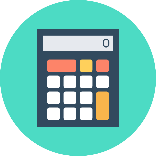 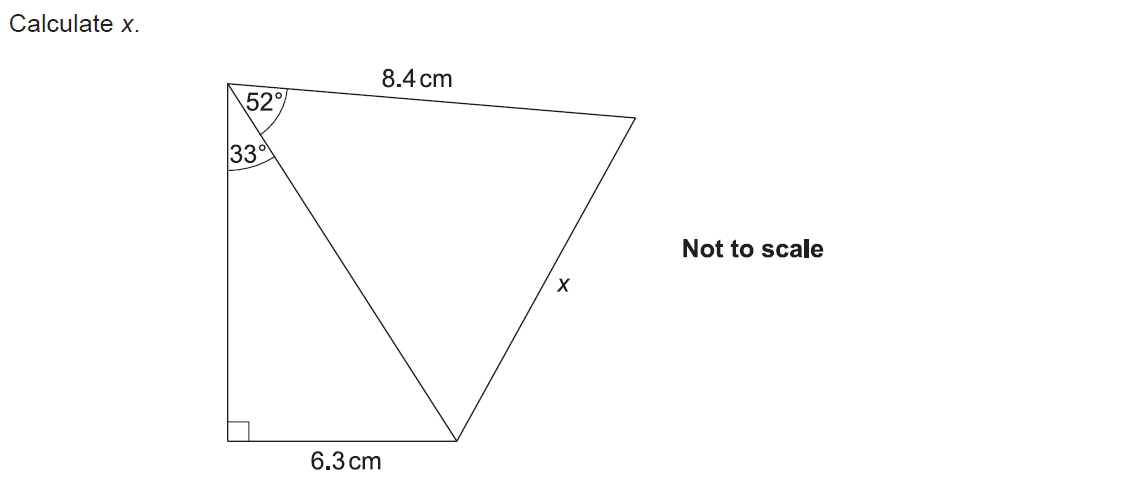 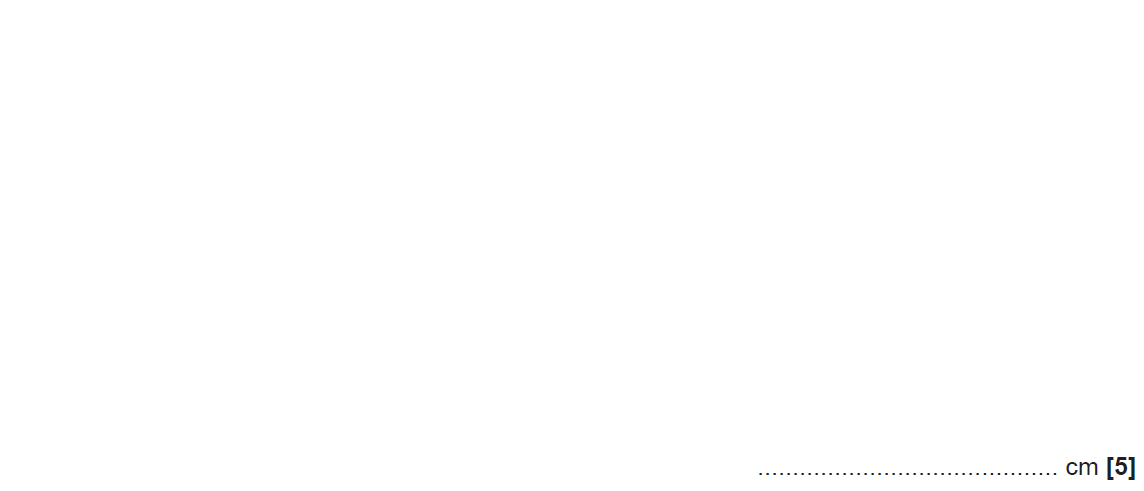 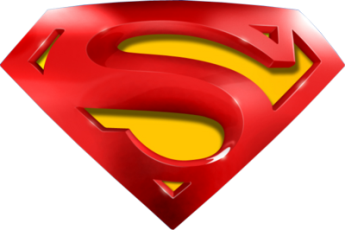 SAM 3H Q13
Advanced Trigonometry
A
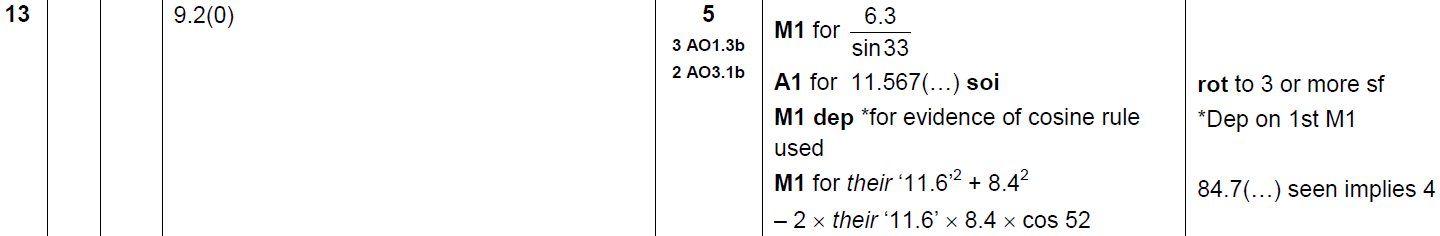 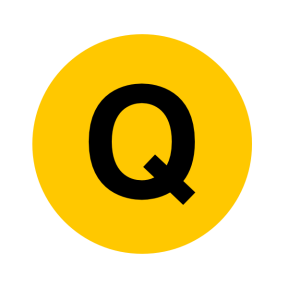 SAM 3H Q16
Advanced Trigonometry
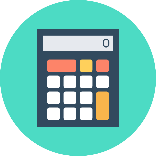 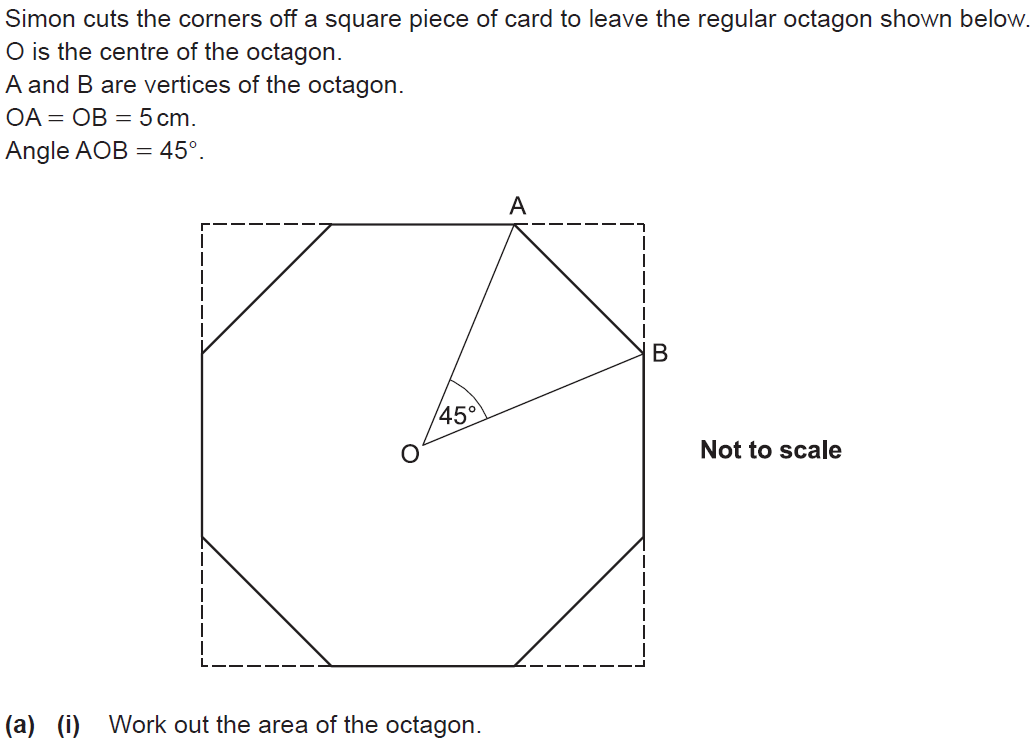 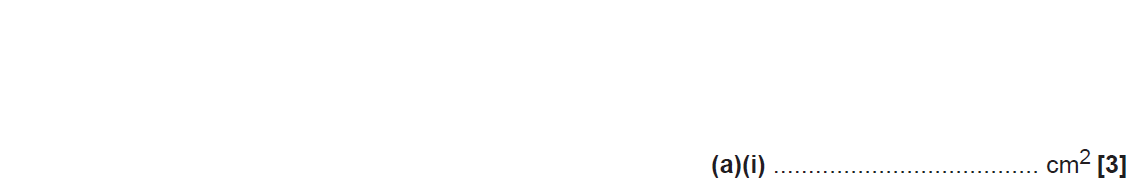 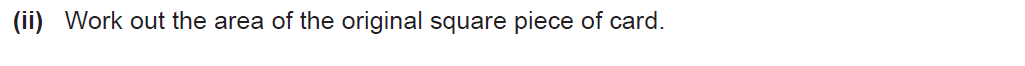 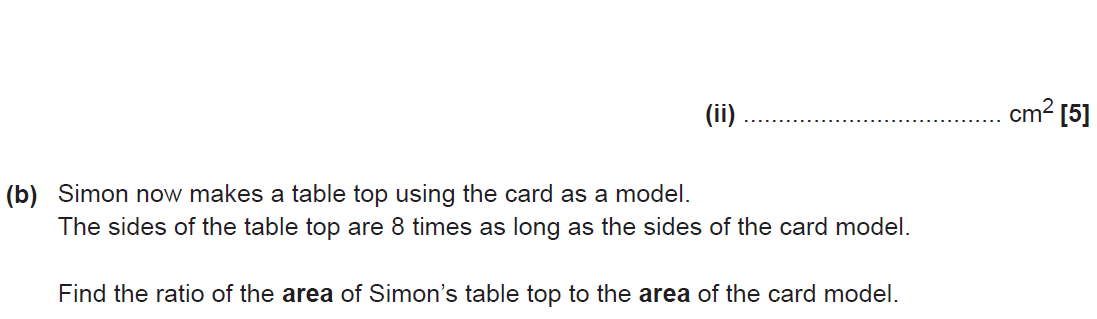 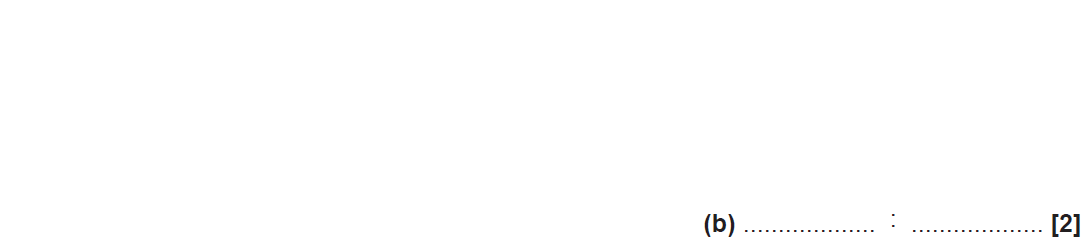 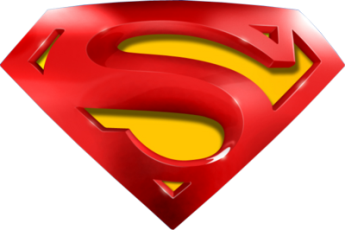 SAM 3H Q16
Advanced Trigonometry
A (i)
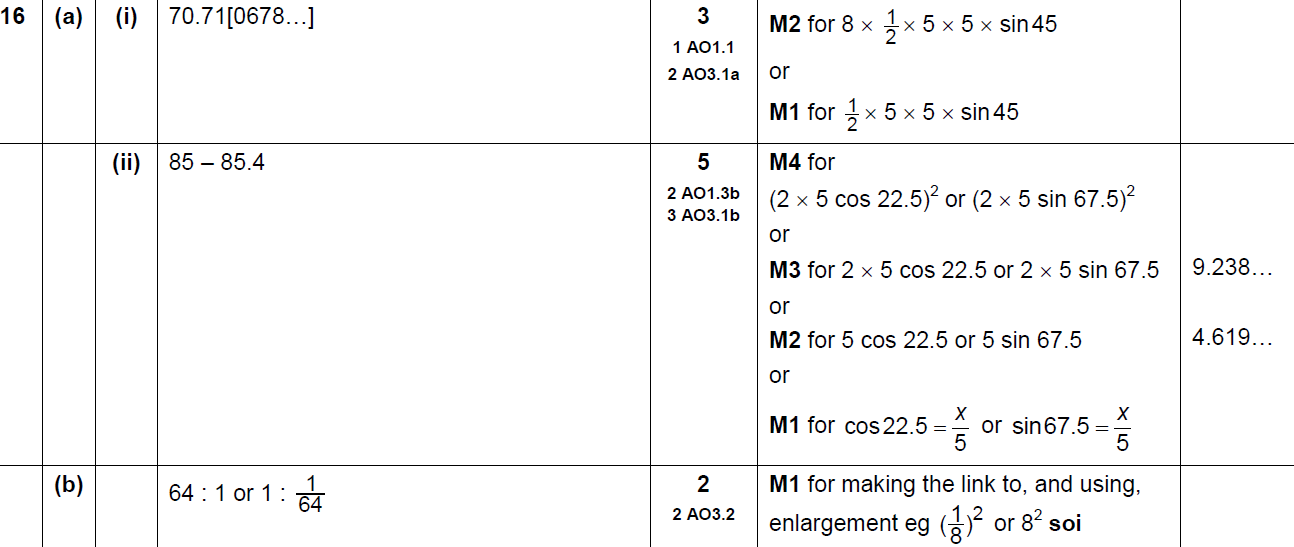 A (ii)
B
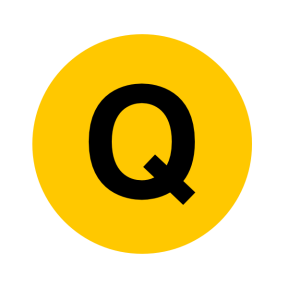 Practice 2H Q16
Advanced Trigonometry
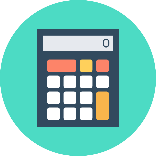 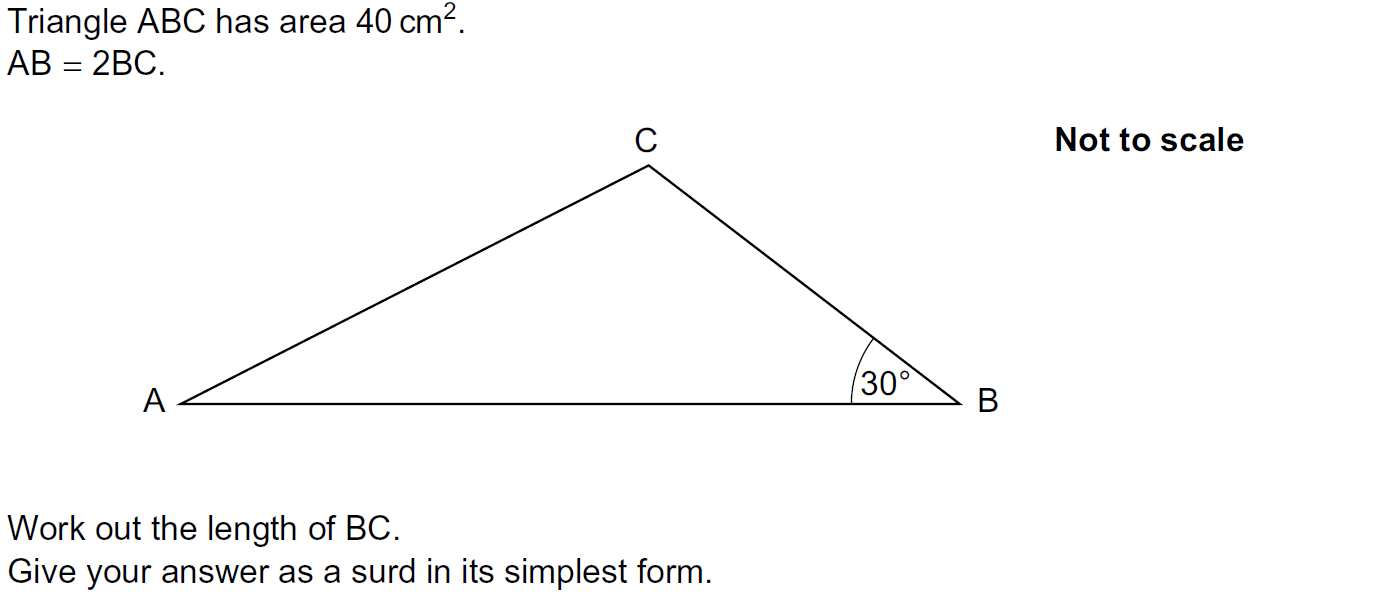 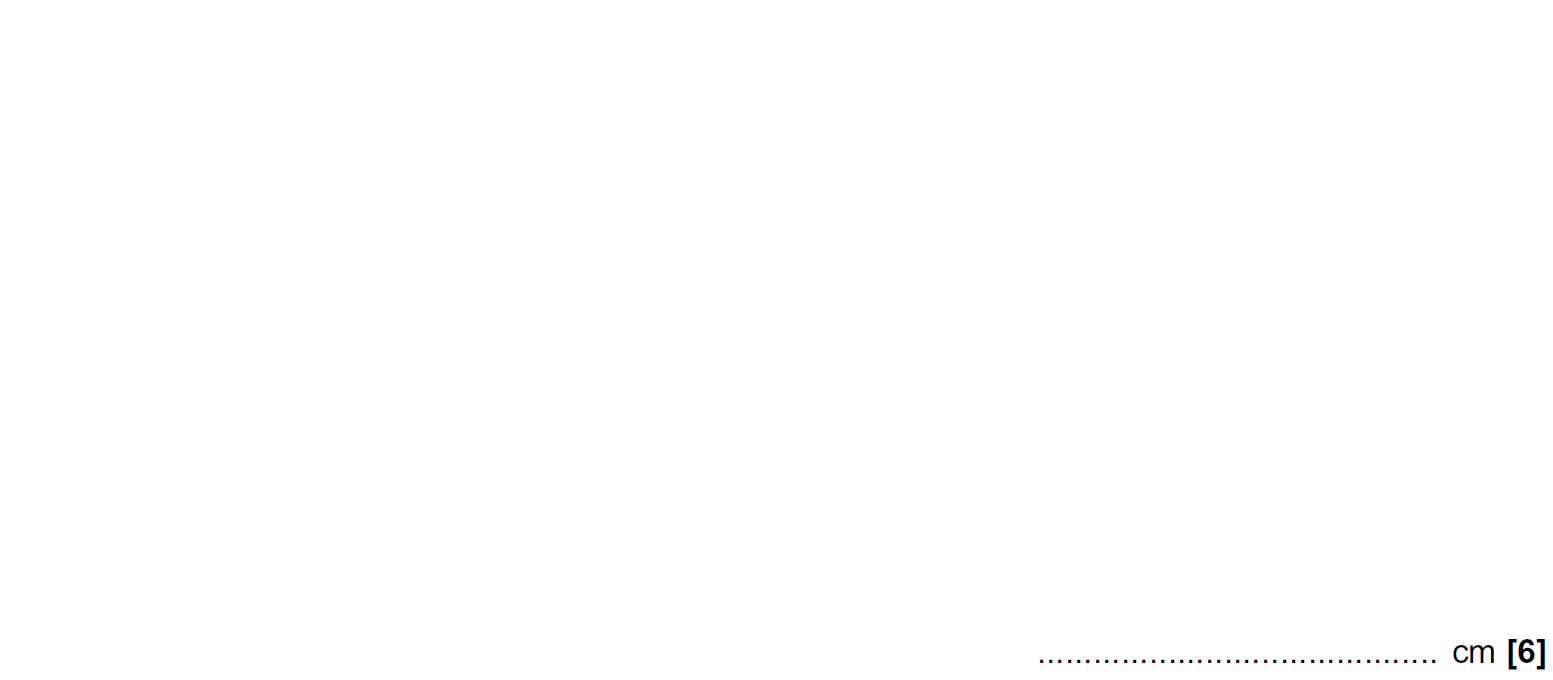 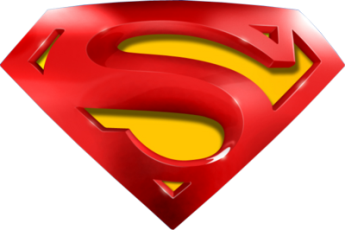 Practice 2H Q16
Advanced Trigonometry
A
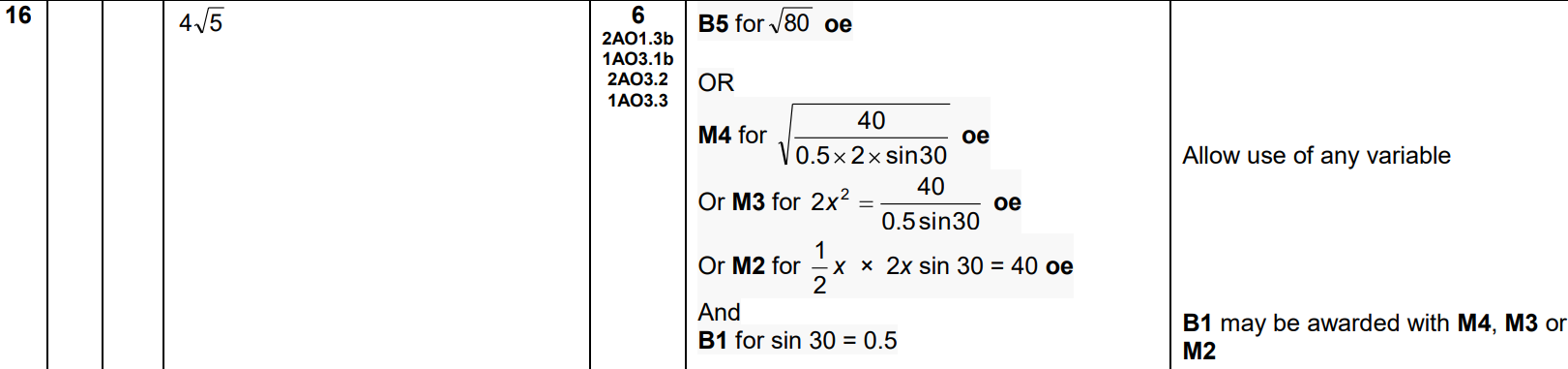 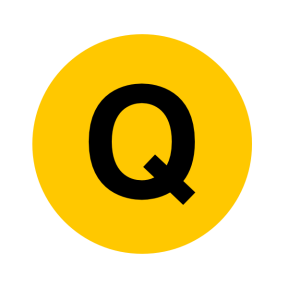 Practice 3H Q16
Advanced Trigonometry
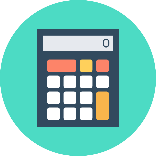 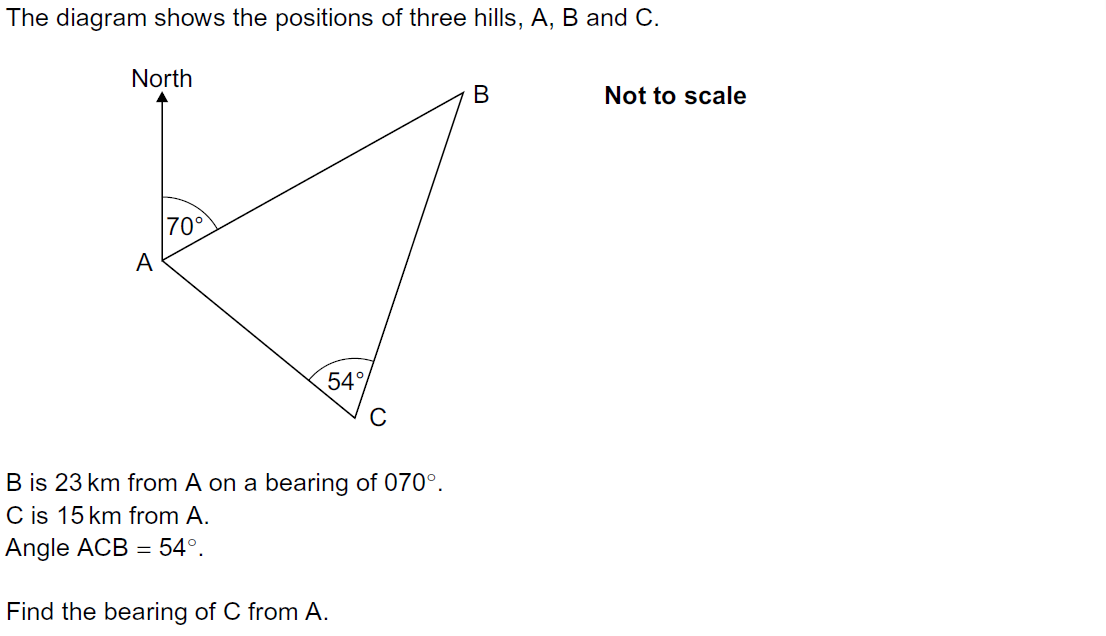 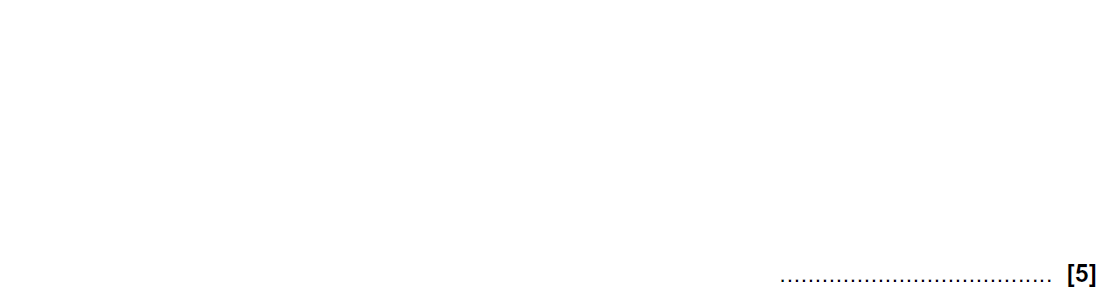 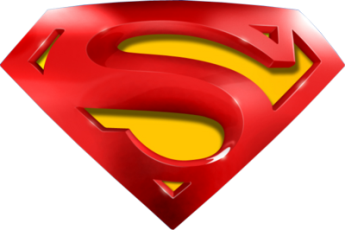 Practice 3H Q16
Advanced Trigonometry
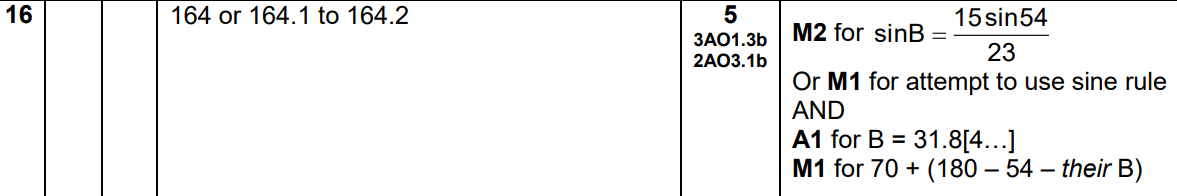 A
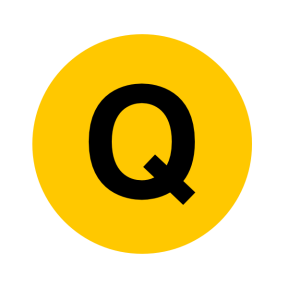 May 2017 1H Q14
Advanced Trigonometry
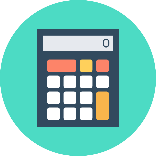 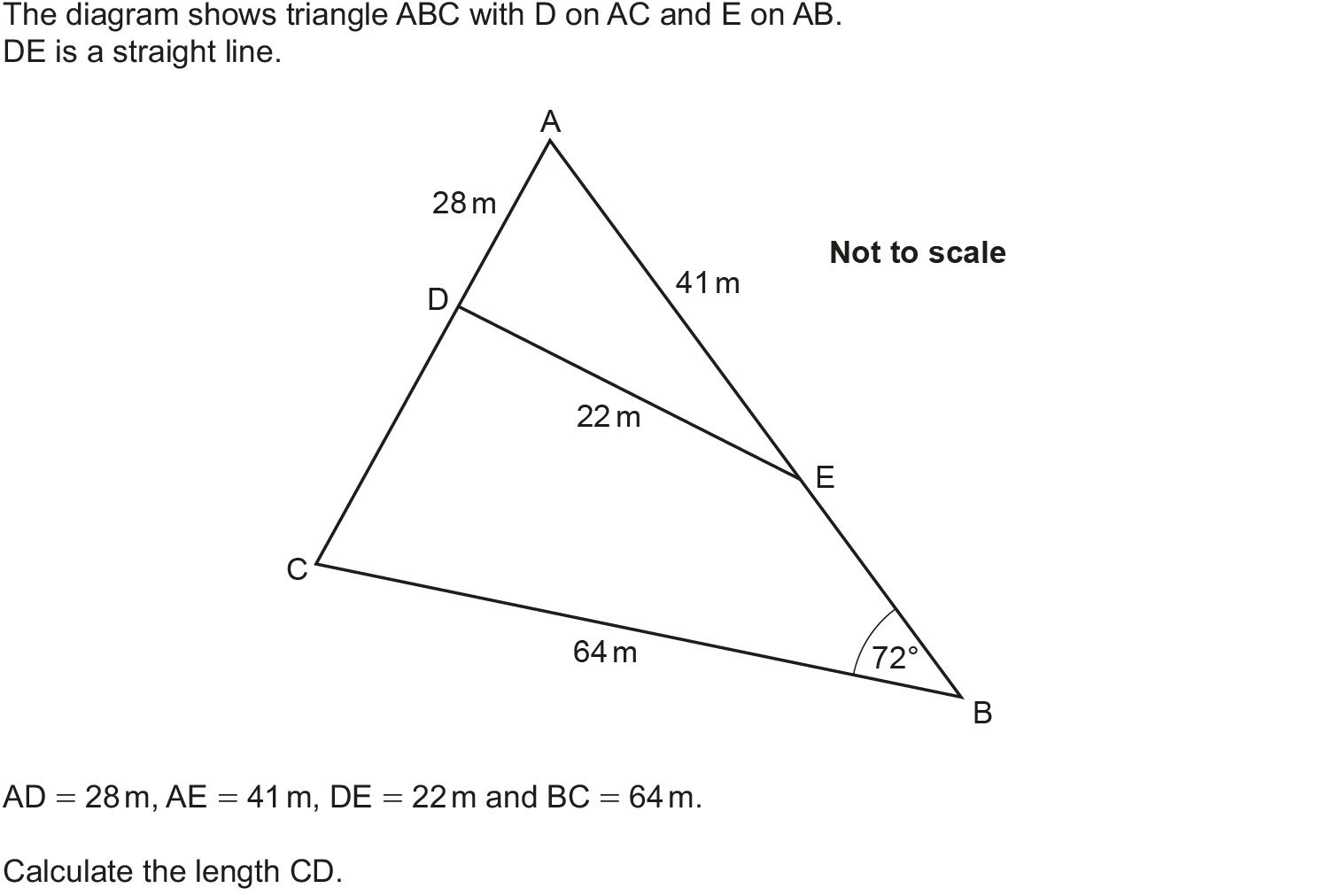 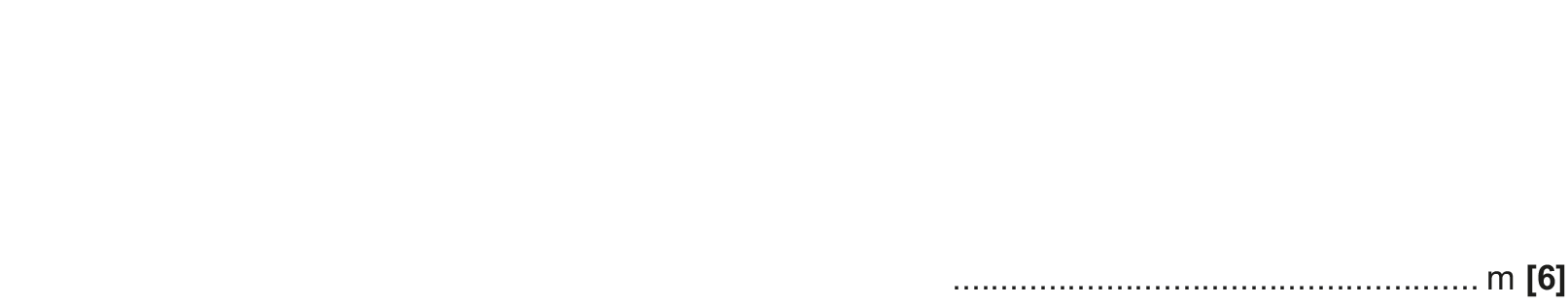 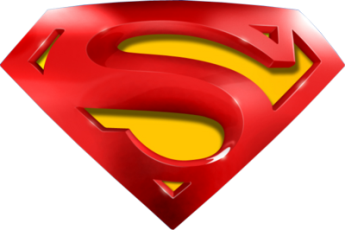 May 2017 1H Q14
Advanced Trigonometry
A
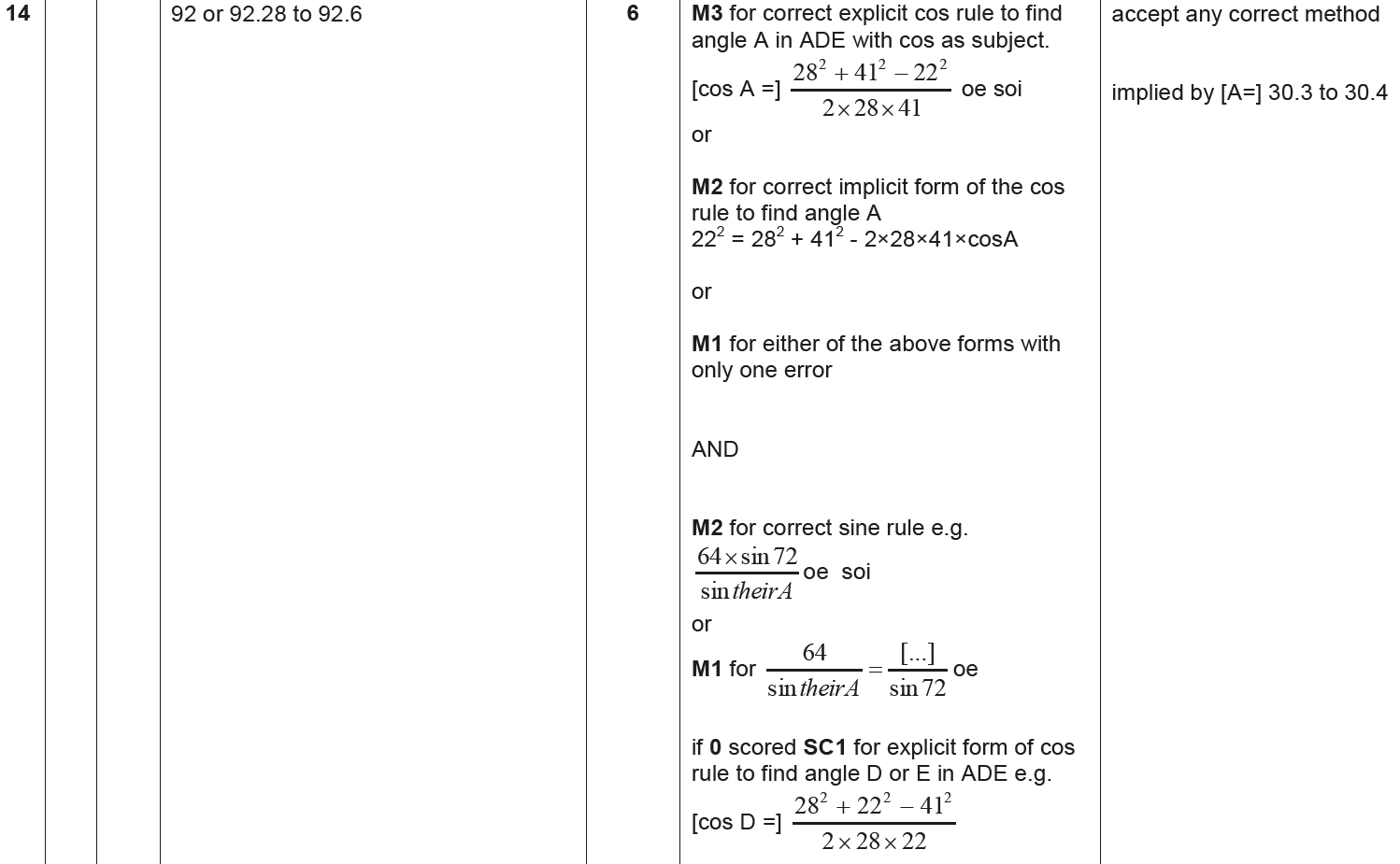 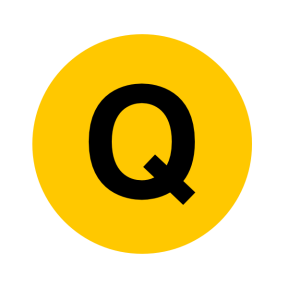 June 2017 2H Q20
Advanced Trigonometry
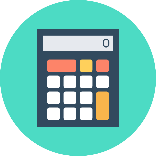 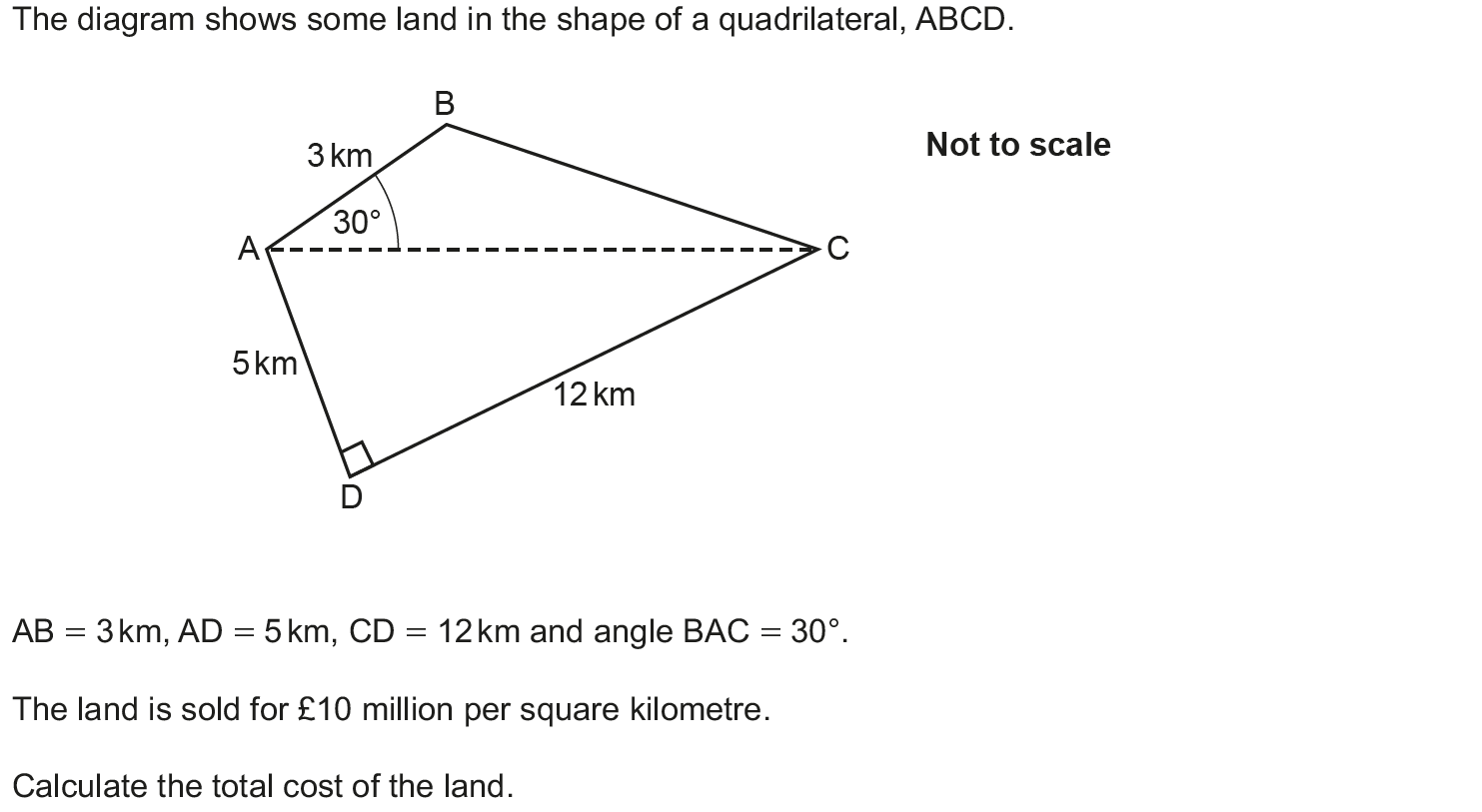 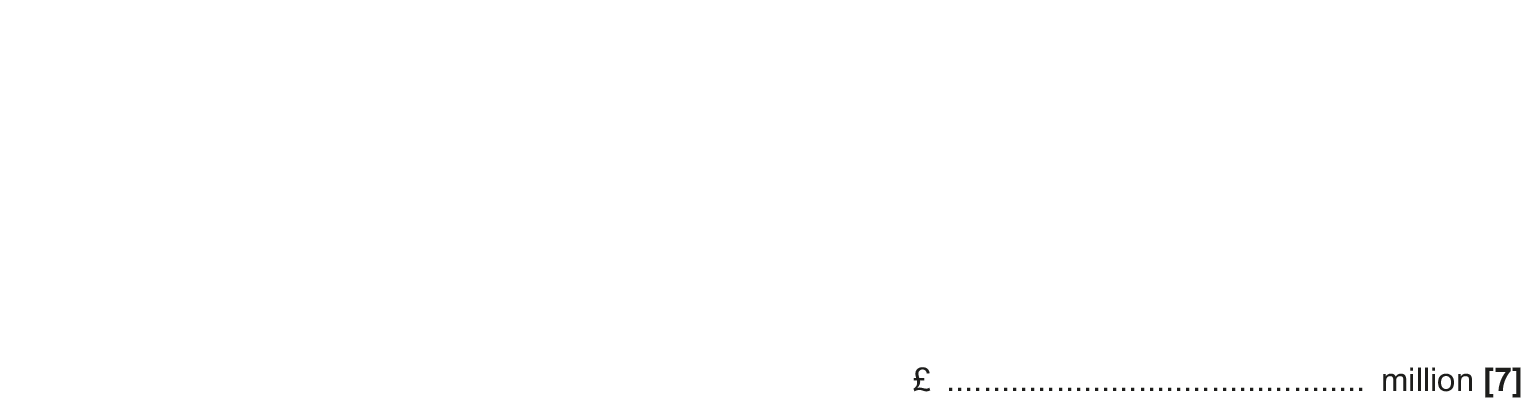 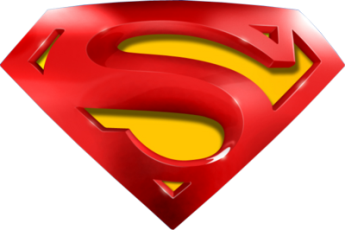 June 2017 2H Q20
Advanced Trigonometry
A
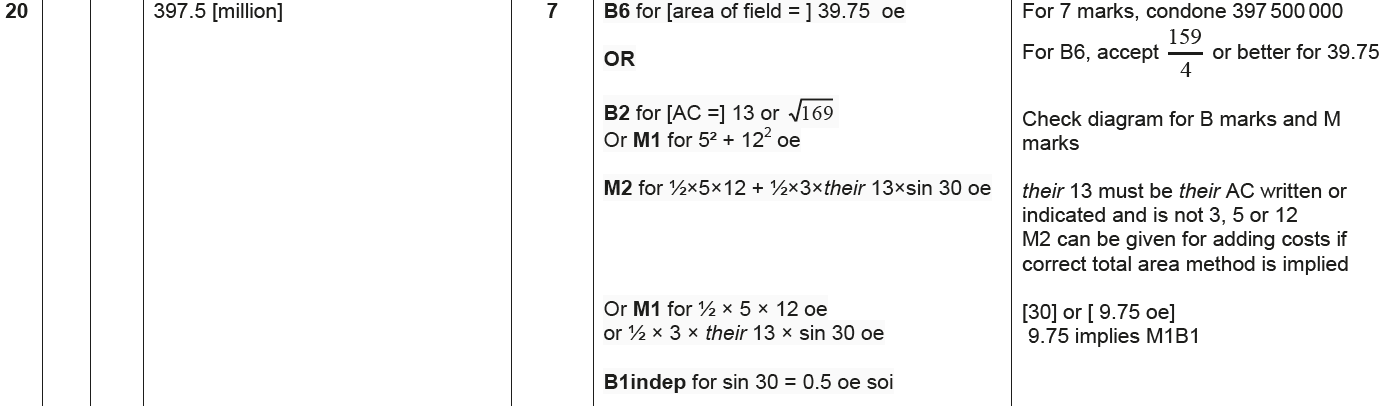 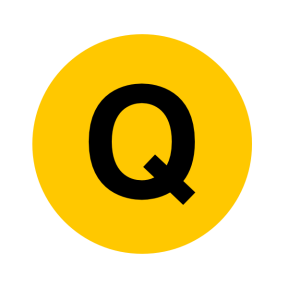 Nov 2017 1H Q17
Advanced Trigonometry
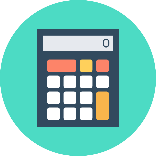 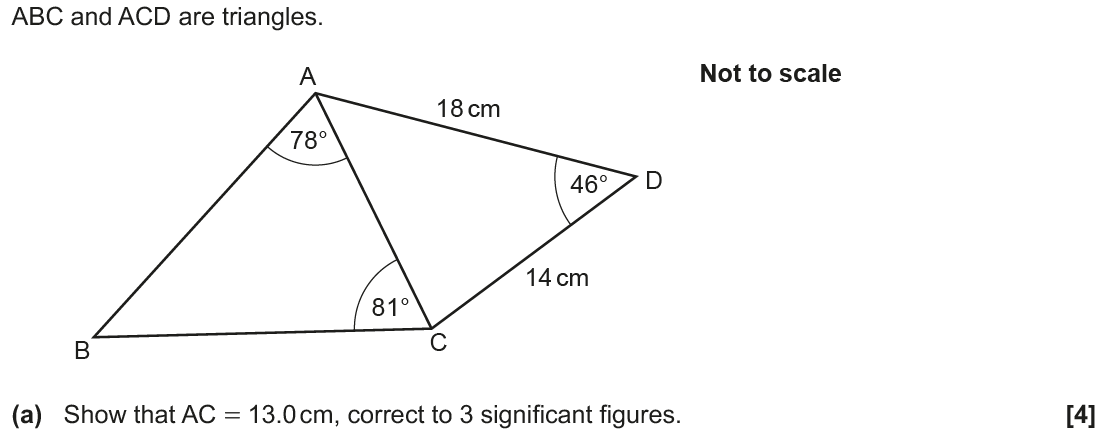 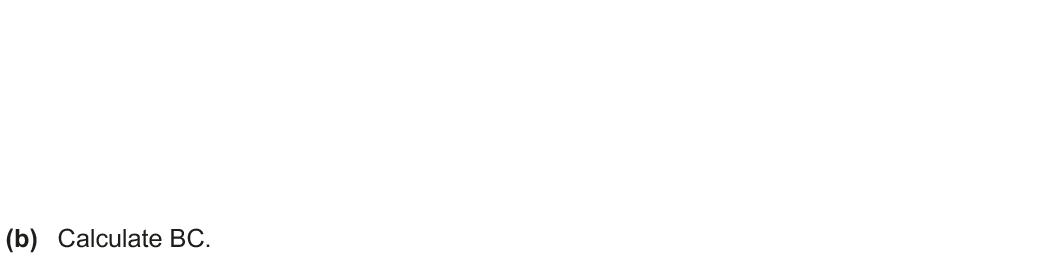 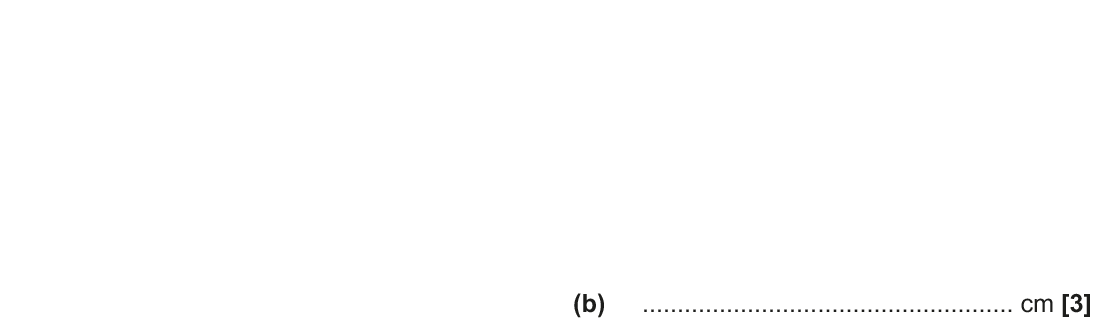 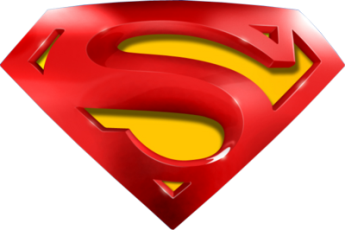 Nov 2017 1H Q17
Advanced Trigonometry
A
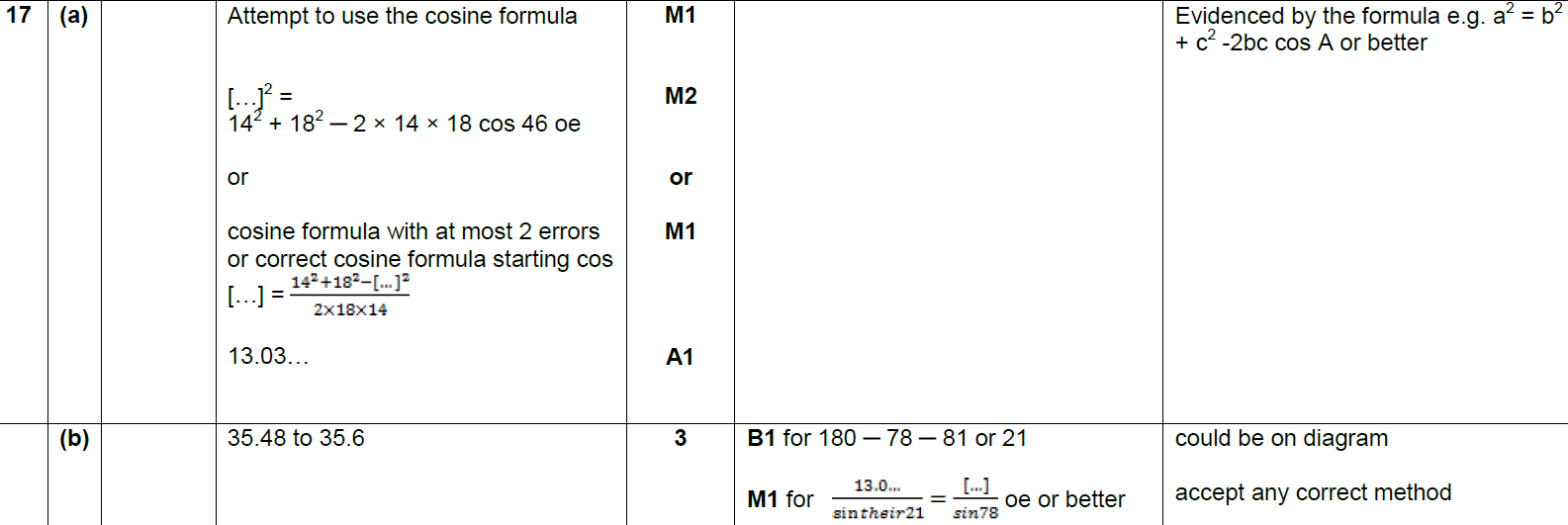 B
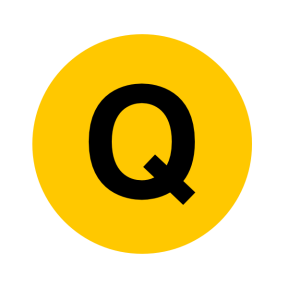 May 2018 1H Q18
Advanced Trigonometry
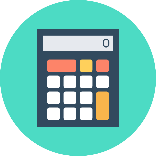 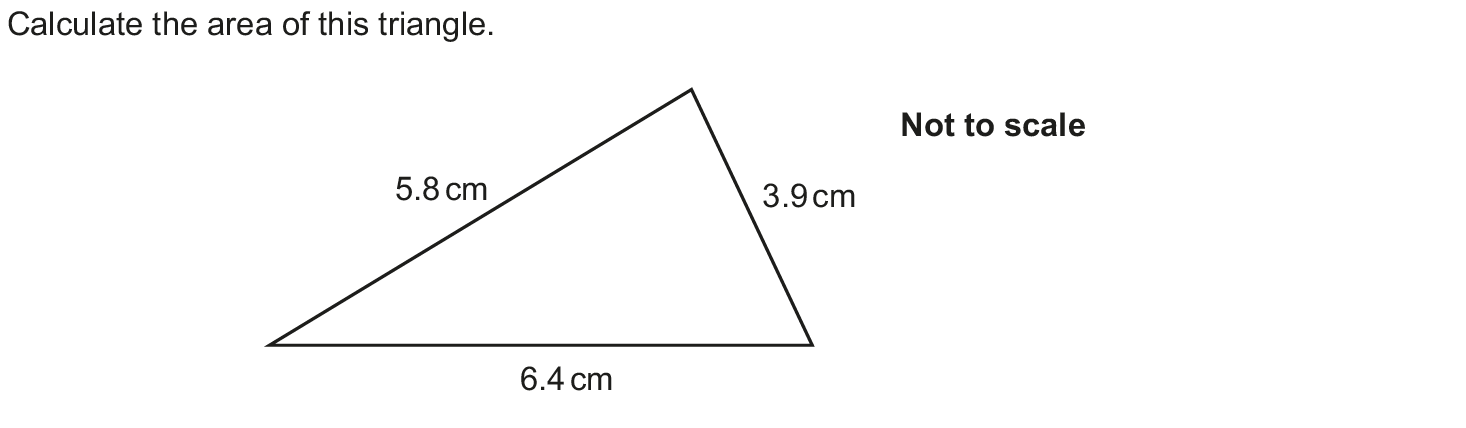 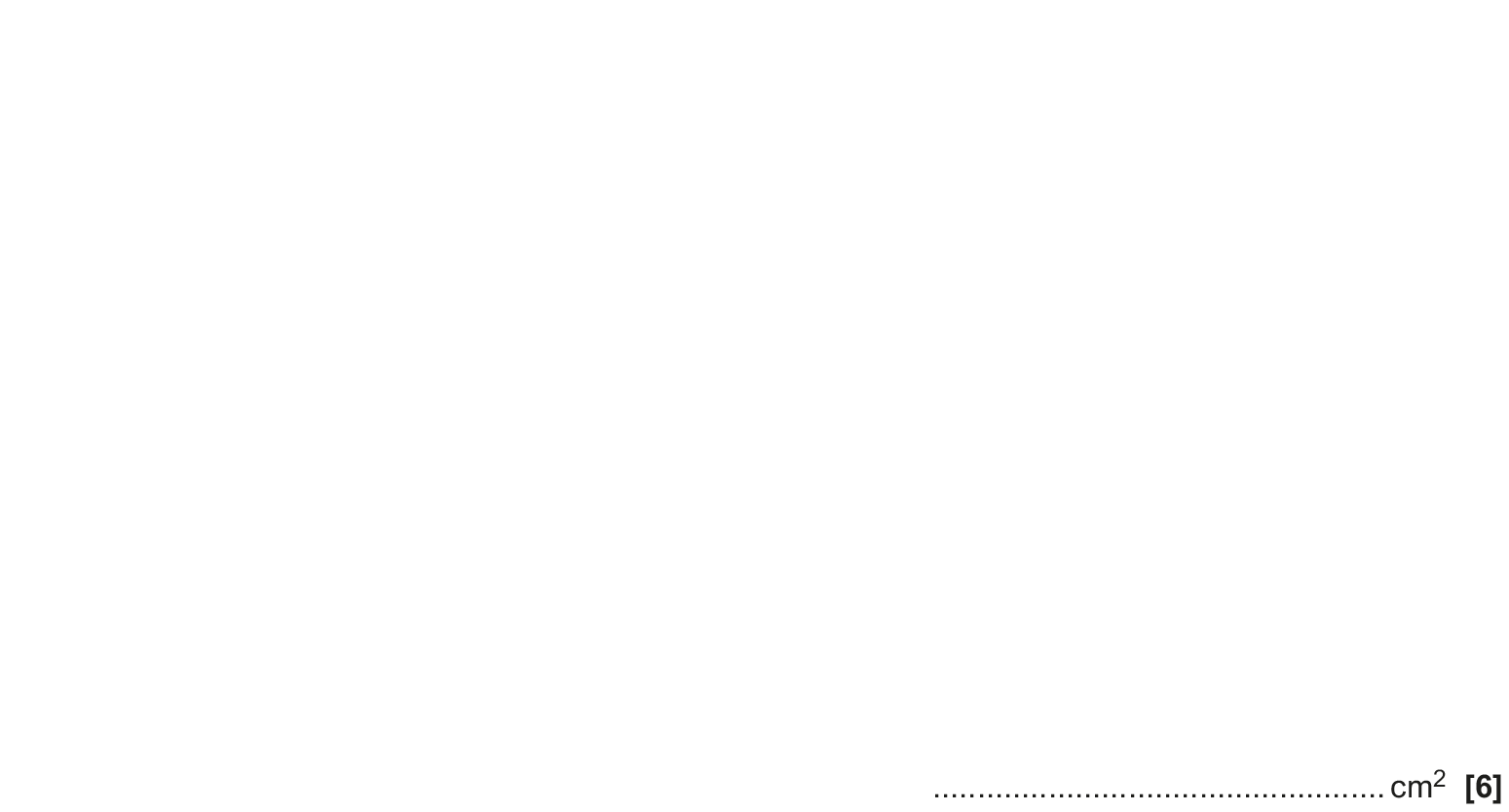 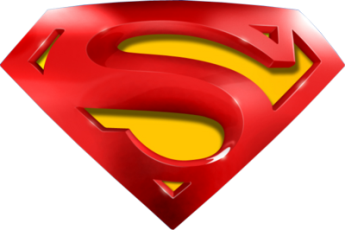 May 2018 1H Q18
Advanced Trigonometry
A
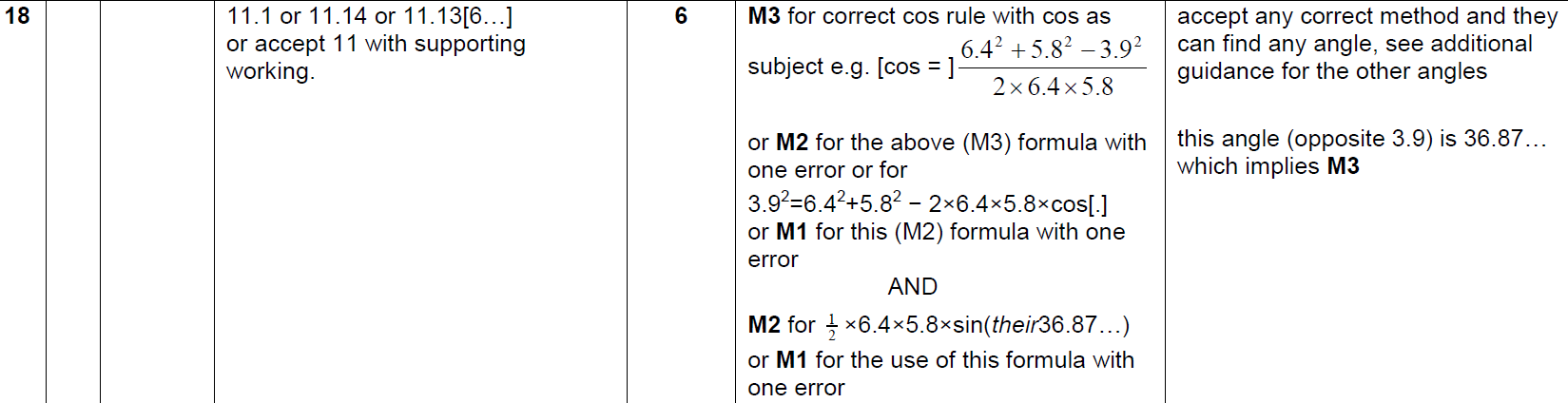 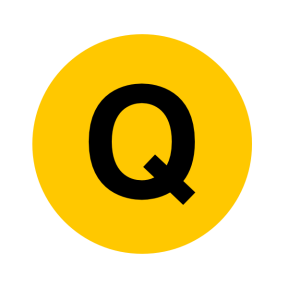 Nov 2018 3H Q19
Advanced Trigonometry
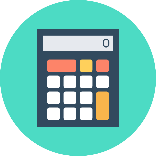 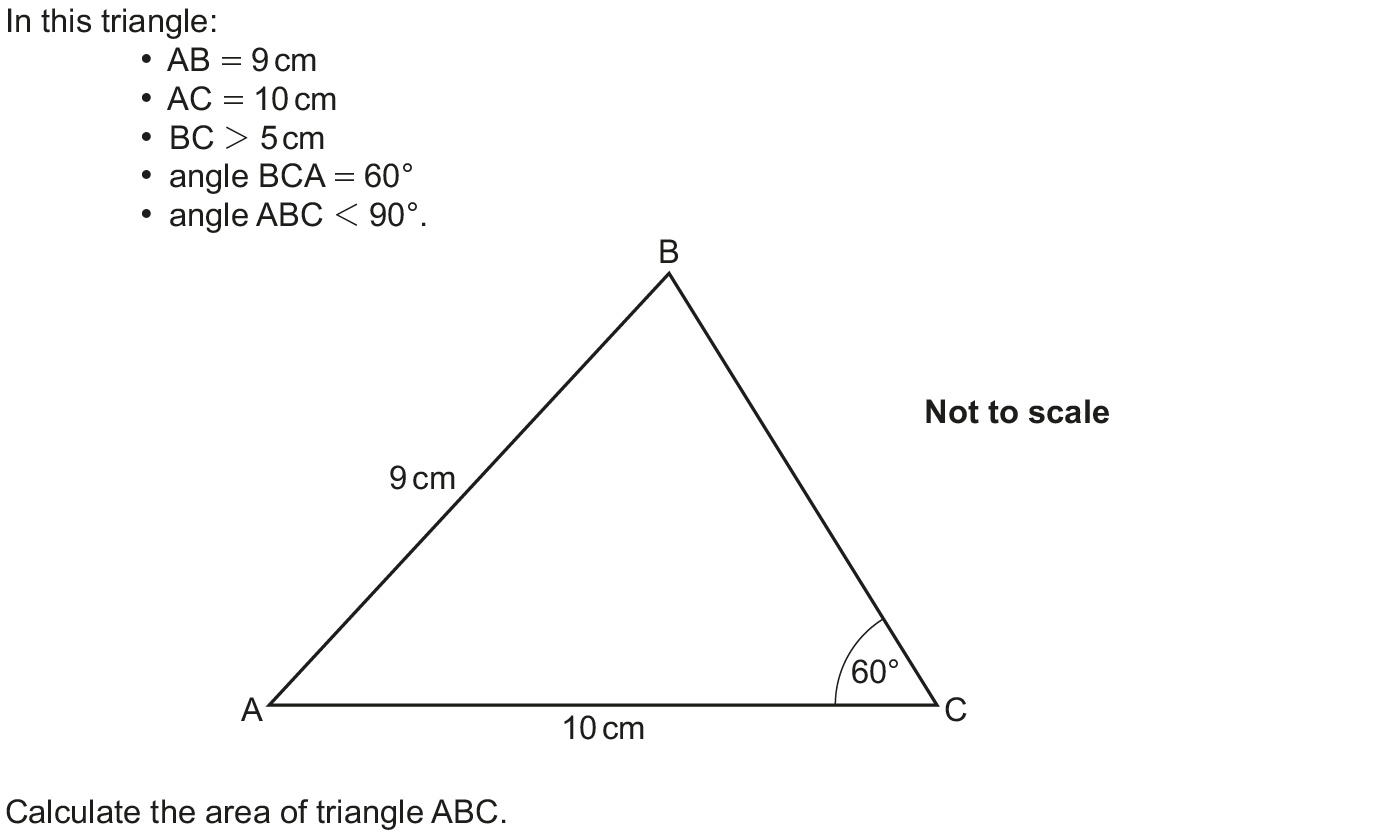 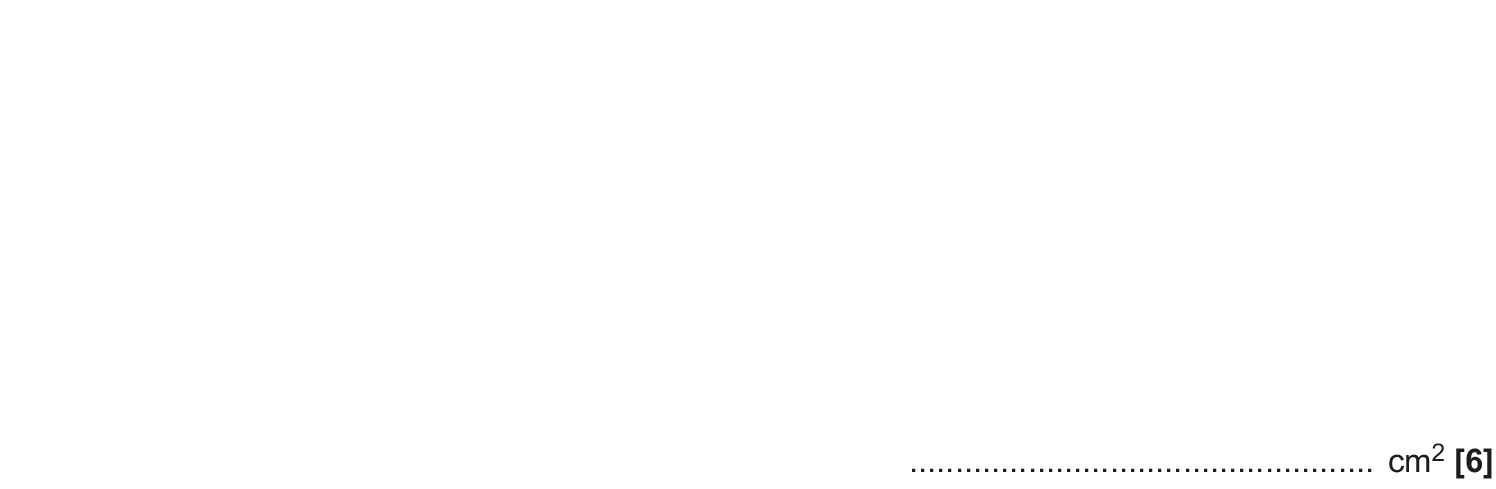 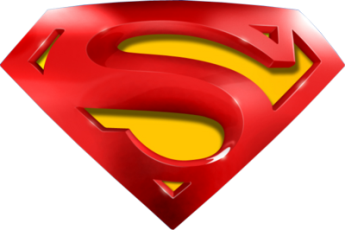 Nov 2018 3H Q19
Advanced Trigonometry
A
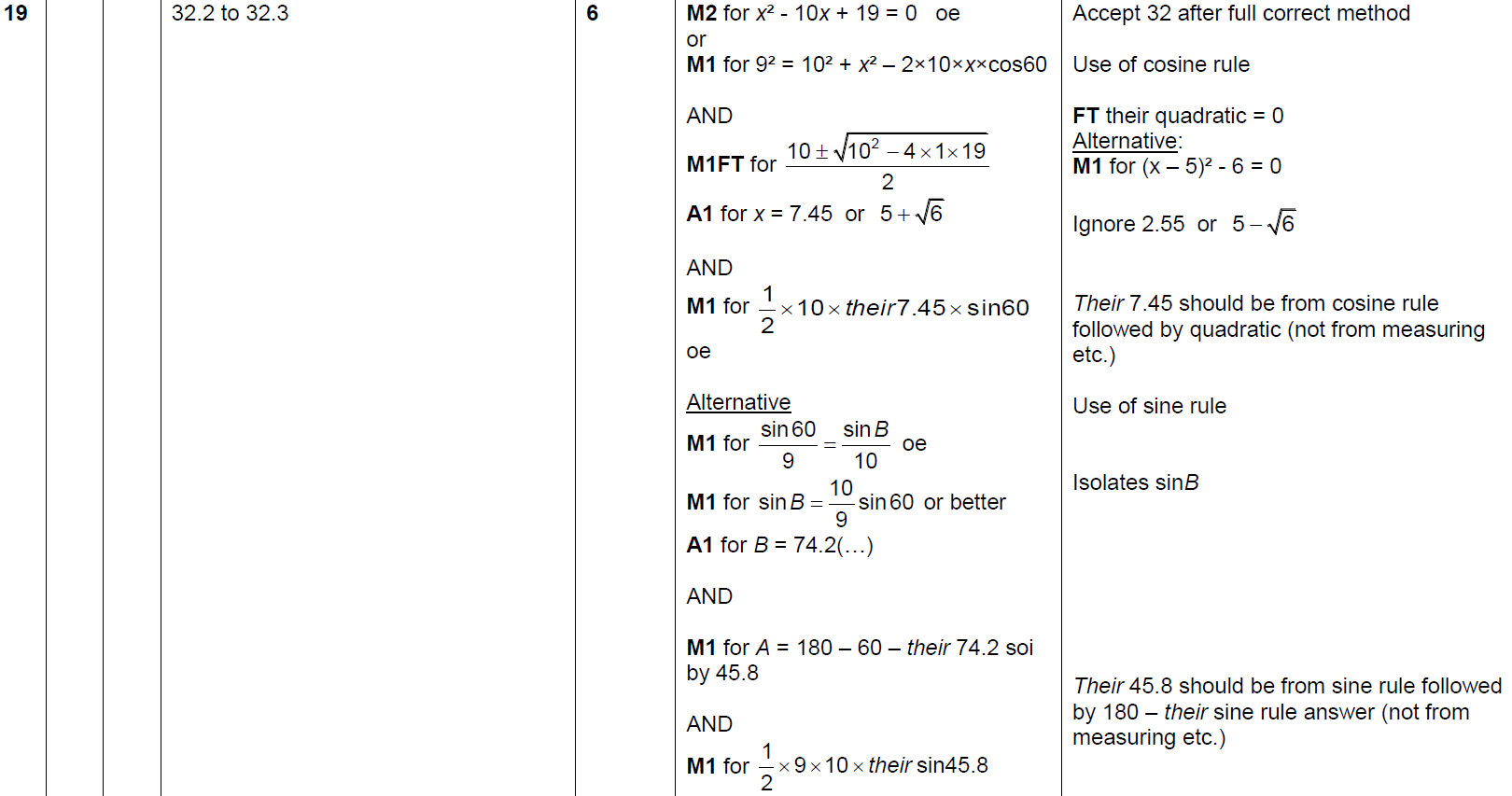 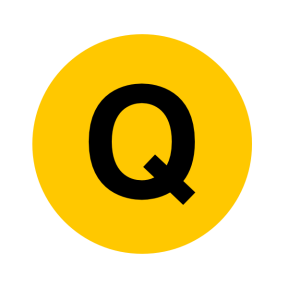